Preparing Young Adults for Careers of the Future(Legal Scenarios Assessment)
Chris Droessler
CTE Coordinator
NC Community Colleges
DroesslerC@NCCommunityColleges.edu
Get the PowerPoint     	www.ncperkins.org/presentations
[Speaker Notes: This presentation looks at scenarios that our youth might encounter -- and the choices they can make. 
The youth need the facts so they can make the right choice.
We will be examining various scenarios and want you to talk amongst yourselves and decide the correct answer.


NOTES to presenter:  Before presenting, ensure that the circled answers are lined up properly. Due to differences in how fonts are handled on different computers, your computer might change the way the information is presented on the screen.  Go through each slide and check to see if the pink box surrounds the correct answer.  Find the correct answer(s) in the Notes section under each slide.  Click on the pink rectangle and drag, or use the arrow keys, to move it to where it surrounds the correct answer(s). You can change the size of the rectangle by clicking on it, then dragging from one of the handles located at the corners and mid-way on each side.  Do this for all of the slides before presenting the presentation.

This assessment is based on federal as well as North Carolina laws. The laws of other states may be similar or may be very different. 

Feel free to modify this presentation to suit your audience.

=====
www.NCperkins.org/presentations

====
2019 SETA Conference
March 3, 2019

Chris Droessler
CTE Coordinator
NC Community Colleges
DroesslerC@NCCommunityColleges.edu]
General Law
In North Carolina, you can be tried as an adult when you are as young as:
16 years old
17 years old
18 years old
18 years old, if you have prior criminal offense on record
(Some questions may have more than one answer)
2
[Speaker Notes: Let’s get started with question number one.  

Talk amongst yourselves and select the correct answer. 
In some of these questions, there will be more than one correct answer.  

Are we all done?
-
Lets take a look at the results.


Correct answer(s): A
-----

In North Carolina, the court system considers you to be an adult at age 16.

In most states you have to be 18 years old to be considered an adult.  New York is another hold-out for age 16.

But, in North Carolina, if you commit certain felonies, you can be tried as an adult at age 13.  Our youth need to know this.


In the notes section of each slide I have included the notes I am reading from as well as links to official documents in case you want to do further research.

I suggest using this slide show with the youth with whom you are working -- to stimulate conversations about the laws that might keep them from having a wonderful life.

If you are working with a group of youth have them raise their hands to indicate their thoughts.

This website is just for today.

=======
Special Thanks to:  
Manning & Crouch, Attorneys at Law, Raleigh, NC
Megan Kirkpatrick

Juvenile Justice Overview
http://www.ncdps.gov/juvenile%20justice%20overview

Chris Droessler
CTE Coordinator
NC Community Colleges
DroesslerC@NCCommunityColleges.edu]
General Law
2. What type of information can be gathered about you from an employment background check?
Driving record
Credit history
Political affiliation
Criminal history
(Some questions may have more than one answer)
3
[Speaker Notes: Here is question number two.
Select the best answer or answers.  
I’ll give you a hint on this one. There are two correct answers.


Correct answer(s): A, D
----
Employers can also check your credit history only after a pre-employment screening.

If your potential employer does a Google search on you, -- do you think they might be able to figure out your political affiliation or religion?  Or find out if you are a potential trouble maker?  

Just because they are not supposed to do it, doesn’t mean they won’t, if it is as easy as an internet search.

Crimes committed before age 18, unless tried and convicted as adult, employers will not have access to records.

Can you see where this presentation will be great to use with your youth?


======
Special Thanks to:  
Manning & Crouch, Attorneys at Law, Raleigh, NC
Megan Kirkpatrick

https://www.napbs.com/media/Factsheet.pdf
http://www.investopedia.com/financial-edge/0912/things-you-didnt-know-about-background-checks.aspx

Chris Droessler
CTE Coordinator
NC Community Colleges
DroesslerC@NCCommunityColleges.edu]
General Law
3. Which of the following is a misdemeanor?
Underage drinking charge
Use of marijuana
Shoplifting
Drinking and driving
(Some questions may have more than one answer)
4
[Speaker Notes: Question number 3


Correct answer(s): A,B,C,D
----
All of these are misdemeanors.

Misdemeanors are less-serious crimes that typically involve no prison time -- or prison terms less than a year and small fines.  Felonies are more serious crimes, which involve prison terms over a year and larger fines.

On answer B.  You need 1.5 ounces of Marijuana to move from misdemeanor to felony.  More on that in a later question.


=======
Special Thanks to:  
Manning & Crouch, Attorneys at Law, Raleigh, NC
Megan Kirkpatrick

http://www.halecriminallaw.com/Criminal-Law/Felonies-Misdemeanors/Misdemeanors-Explained.shtml
http://www.ncdoj.gov/getdoc/60bb12ca-47c0-48cb-a0e3-6095183c4c2a/Class-B-Misdemeanor-Manual-2005.aspx

Felony
http://www.nccourts.org/courts/crs/councils/spac/documents/2003felonyoffenseclassificationlist.pdf


Chris Droessler
CTE Coordinator
NC Community Colleges
DroesslerC@NCCommunityColleges.edu]
General Law
4. The following legal consequences could result if you pull a fire alarm in school:
Charged with disorderly conduct in a public building
Charged with a misdemeanor
Get lunch detention
Nothing
(Some questions may have more than one answer)
5
[Speaker Notes: Question number 4


Correct answer(s): B
---
If you don’t get caught, then D is the answer  (;-)

But there are some amazing technologies that allow law enforcement to be able to tell who pulled the alarm.  
And there are video cameras everywhere now days.


====
Special Thanks to:  
Manning & Crouch, Attorneys at Law, Raleigh, NC
Megan Kirkpatrick

http://www.ncdoj.gov/getdoc/60bb12ca-47c0-48cb-a0e3-6095183c4c2a/Class-B-Misdemeanor-Manual-2005.aspx

NC Statute 14-286

Chris Droessler
CTE Coordinator
NC Community Colleges
DroesslerC@NCCommunityColleges.edu]
General Law
5.) An average attorney fee for a misdemeanor is approximately:
$ 500
$ 750
$1,250
$2,000
(Some questions may have more than one answer)
6
[Speaker Notes: Question number 5


Correct answer(s): C

This is the average fee, which of course could be higher or lower depending on where you are in the state, urban vs. rural, and the experience of the lawyer.

Many folks worry about the jail time or the court fines, but if you want to get the best representation in court, then you need to hire a competent lawyer to walk you through the legal process.


======
Special Thanks to:  
Manning & Crouch, Attorneys at Law, Raleigh, NC
Megan Kirkpatrick

Chris Droessler
CTE Coordinator
NC Community Colleges
DroesslerC@NCCommunityColleges.edu]
General Law
6. Having a misdemeanor on your record could prevent you from being:
Accepted into college
Granted a loan
Hired by an employer
Accepted into the military
(Some questions may have more than one answer)
7
[Speaker Notes: Question number 6


Correct answer(s): A,B,C,D

If you have any criminal record, do not look at jobs in the military, healthcare, law enforcement, and education.  
They do not want you, and typically don’t care how long you have been clean.

Public colleges can not discriminated due to criminal background.

Military can grant waivers if you ask.

Crimes committed before age 18 do not count.

Even a single misdemeanor on your record can hold you back the rest of your life.


====
Special Thanks to:  
Manning & Crouch, Attorneys at Law, Raleigh, NC
Megan Kirkpatrick

Army disqualifiers
http://army.com/info/usa/disqualifiers

Federal student aid
https://studentaid.ed.gov/sa/eligibility/criminal-convictions

Employment
http://www.collegiatetimes.com/news/virginia_tech/misdemeanors-affect-job-prospects-study-shows/article_c2b13db8-ed70-5cfb-9c5f-3b9bb485cada.html
http://career.csi.edu/careerCenter/conviction.asp

Chris Droessler
CTE Coordinator
NC Community Colleges
DroesslerC@NCCommunityColleges.edu]
General Law
7. Which of the following are considered a felony?
Breaking and entering into a motor vehicle or home
Growing marijuana or selling 1 or more grams of marijuana
Damaging mailboxes
Stealing anything having a value of $1,000 or more
(Some questions may have more than one answer)
8
[Speaker Notes: Question number 7


Correct answer(s): A,B,C,D

A. B&E into a home is felony only if you intend to steal property or harm the occupant.

In North Carolina you need 1.5 ounces (about 42 grams, which could be more than 50 joints) of Marijuana to move from misdemeanor to felony.  This amount varies wildly from state to state.  
Growing is a misdemeanor, but selling is a felony.

The key here is that selling of any amount of a controlled substance is a felony.

For answer C -  mailbox vandalism
If we look at this in relation to answer D, we see that in North Carolina, the damage must be over $1,000 to be considered a felony. Take into account the cost of the mailbox, and the costs of replacing the mailbox, you may not hit the $1,000 mark for a single mailbox. But if you damage more then one mailbox, you might hit the $1,000 mark.

While we have to buy our own mailboxes, once it is installed, it falls under the jurisdiction of the federal government, so federal postal laws apply.  It is a federal offence to vandalize a mailbox.  Violators can be fined up to $250,000 or imprisoned for up to three years for each act of vandalism.  This is a case where the federal law may have a harsher penalty than the local laws.

For D. -- the amount varies from state to state, but in North Carolina if the value if the stolen goods is more than $1000, then it is a felony.

One penalty for being convicted of a felony in North Carolina is that you will be banned from high school athletics.  It doesn’t matter at what age you commit the crime, a felony conviction eliminates you from all high school athletics.  
Do our middle- and high-school students know that?

======
Special Thanks to:  
Manning & Crouch, Attorneys at Law, Raleigh, NC
Megan Kirkpatrick

http://www.nccourts.org/courts/crs/councils/spac/documents/2003felonyoffenseclassificationlist.pdf

Mailbox
https://www.law.cornell.edu/uscode/text/18/1705
federal law (Title 18, United States Code, Section 1705)
https://www.gpo.gov/fdsys/pkg/USCODE-2011-title18/pdf/USCODE-2011-title18-partI-chap83-sec1705.pdf


Marijuana 
http://www.drugtreatment.com/expose/marijuana-felony-amounts-by-state/
http://www.ncga.state.nc.us/enactedlegislation/statutes/html/bychapter/chapter_90.html

Stolen Goods
http://www.ncga.state.nc.us/enactedlegislation/statutes/html/bysection/chapter_14/gs_14-72.html

Athletics policy
http://youthjusticenc.org/2016/05/17/opportunity-lost-north-carolina-high-school-athletics-association-felony-ban/


Chris Droessler
CTE Coordinator
NC Community Colleges
DroesslerC@NCCommunityColleges.edu]
General Law
8. Once you have a criminal record, you must list convictions for the rest of your life on:
College applications
Loan applications
Employment applications
Credit card applications
(Some questions may have more than one answer)
9
[Speaker Notes: Question number 8


Correct answer(s): A,C

You must report any criminal convictions on college applications and employment applications.

Except expungements, pardons, or certificate of relief.  Those do not count.

If you want a car loan or a credit card, -- Most lenders do not do a criminal background check. 

They won’t ask for it on the application, but they can deny a loan or credit card based on a criminal record if they discover it.

It is too easy these days to do a criminal background check on the Internet.  


=======
Special Thanks to:  
Manning & Crouch, Attorneys at Law, Raleigh, NC
Megan Kirkpatrick

Chris Droessler
CTE Coordinator
NC Community Colleges
DroesslerC@NCCommunityColleges.edu]
Fighting, Aggression, Assault
9. You can get a misdemeanor assault charge for the following actions:
Pushing
Fist fighting with someone
Poking your finger into someone’s chest
Spitting on someone
(Some questions may have more than one answer)
10
[Speaker Notes: Question number 9


Correct answer(s): A,B,C,D

An assault is carried out by a threat of bodily harm coupled with an apparent, present ability to cause the harm. 

You do not have to actually hit someone to be charged with assault.  

When you hit someone, you are additionally charged with battery.

You can’t get arrested for simply being drunk, so often the police will get right up in your face hoping you will try to push them away. 
If you do touch them, that could be assault and battery on a police officer. 

An important rule to remember is “Do not touch the police officer -- ever.”

Specially protected by law are assaults on sports officials, like umpires and coaches.
Also protected are state employees, like me, or a school employee.  
This would move the action to a higher level of misdemeanor.

====
Special Thanks to:  
Manning & Crouch, Attorneys at Law, Raleigh, NC
Megan Kirkpatrick

https://en.wikipedia.org/wiki/Assault

http://www.ncleg.net/EnactedLegislation/Statutes/HTML/ByArticle/Chapter_14/Article_8.html


Chris Droessler
CTE Coordinator
NC Community Colleges
DroesslerC@NCCommunityColleges.edu]
Fighting, Aggression, Assault
10. An assault charge could become a felony if your actions cause:
The need for stitches
A concussion
A broken bone
Hospitalization
(Some questions may have more than one answer)
11
[Speaker Notes: Question number 10


Correct answer(s): A,B,C,D

If the victim is physically hurt, it could become a felony.

Felony depends on intention of individual.

Additionally,
If you are pointing a gun at a police officer, firefighter, EMT, or hospital personnel, then you automatically move to felony status.

Discharging a firearm just to get attention is also a felony assault, even if you never hit anyone.




=====
Special Thanks to:  
Manning & Crouch, Attorneys at Law, Raleigh, NC
Megan Kirkpatrick

http://www.ncleg.net/EnactedLegislation/Statutes/HTML/ByArticle/Chapter_14/Article_8.html

Chris Droessler
CTE Coordinator
NC Community Colleges
DroesslerC@NCCommunityColleges.edu]
Verbal Threat
11. It is illegal to verbally threaten someone such as:
Calling in a bomb threat to a school
Telling someone you are going to beat them up
Having “Jane” tell you that “John” is going to hurt you
Repeating a rumor you heard about a verbal threat
(Some questions may have more than one answer)
12
[Speaker Notes: Question number 11


Correct answer(s): A,B

The difference here is - Are you doing the threatening, or are you repeating the threats of others?

A direct threat vs. gossip?


====
Special Thanks to:  
Manning & Crouch, Attorneys at Law, Raleigh, NC
Megan Kirkpatrick


Chris Droessler
CTE Coordinator
NC Community Colleges
DroesslerC@NCCommunityColleges.edu]
Injury to Real Property
12. What you might consider a “prank” could actually be a misdemeanor crime.
Which of these actions could give you a criminal record?
Egging a house or car
Keying (scratching) a car’s paint
Slashing a tire
Toilet papering property
(Some questions may have more than one answer)
13
[Speaker Notes: Question number 12


Correct answer(s): A,B,C,D

All are illegal.

And depending on the car, the cost to repaint a car might cost more than $1,000, which would move the crime to a felony.


======
Special Thanks to:  
Manning & Crouch, Attorneys at Law, Raleigh, NC
Megan Kirkpatrick

Chris Droessler
CTE Coordinator
NC Community Colleges
DroesslerC@NCCommunityColleges.edu]
Drugs & Alcohol
13. A misdemeanor drug charge could prevent you from gaining employment in which of the following career paths?
Pilot
Nurse
A Federal Position
Law Enforcement
(Some questions may have more than one answer)
14
[Speaker Notes: Question number 13


Correct answer(s): A,B,C,D

Not just a nurse, but anything in the healthcare industry.  Even the plumber at the hospital needs a clean drug record.

The military will not take you unles you apply for and are granted a wavier.

And be careful who you let ride in your car. If your friends stash their drugs in your car, then in the eyes of the law, the drugs belong to you.


======
Special Thanks to:  
Manning & Crouch, Attorneys at Law, Raleigh, NC
Megan Kirkpatrick


Chris Droessler
CTE Coordinator
NC Community Colleges
DroesslerC@NCCommunityColleges.edu]
Drugs & Alcohol
14. The legal limit for a DWI, Driving While Impaired, is 0.08 blood alcohol concentration for someone over 21. What is the legal limit for someone under 21?
0.04
0.06
0.08
NO amount of alcohol is legal
(Some questions may have more than one answer)
15
[Speaker Notes: Question number 14


Correct answer(s): D

-----
If you are under 21, then there is no limit. Any amount is illegal.


======
Special Thanks to:  
Manning & Crouch, Attorneys at Law, Raleigh, NC
Megan Kirkpatrick

http://www.dmv.org/nc-north-carolina/automotive-law/dui.php

Chris Droessler
CTE Coordinator
NC Community Colleges
DroesslerC@NCCommunityColleges.edu]
Drugs & Alcohol
15. If you are under 21 and convicted of a DWI, what are the possible consequences?
Lose driving privileges for 1 year
Be able to drive to your job, only
Your car insurance could increase 200% for one year
Your car insurance could increase 400% for three years
(Some questions may have more than one answer)
16
[Speaker Notes: Question number 15


Correct answer(s): A,D

If you are under 21 and get stopped with any alcohol in your system, caught purchasing alcohol, help someone purchase alcohol, use a fake ID to purchase alcohol --  

you loose your driver license immediately -- and then for one year after the trial.  

And then there are the fines, court costs, and possible community service.

And your car insurance could skyrocket. 

And even if you decide to not drive for three years to avoid the high rate, the insurance company will patiently wait and start charging you the higher rate when you decide to start driving again.  Even if you change insurance companies.


======
Special Thanks to:  
Manning & Crouch, Attorneys at Law, Raleigh, NC
Megan Kirkpatrick

http://www.dmv.org/nc-north-carolina/automotive-law/dui.php

Chris Droessler
CTE Coordinator
NC Community Colleges
DroesslerC@NCCommunityColleges.edu]
Drugs & Alcohol
16. Driving While Impaired (DWI) can occur when you have which of the following substances in your blood stream?
Illegal drugs
Alcohol
Your prescription medication
Inhalants (glue, aerosols, not asthma medicine)
(Some questions may have more than one answer)
17
[Speaker Notes: Question number 16


Correct answer(s): A,B,C,D

If your prescription drug says to not operate heavy equipment, then do not drive.


=======
Special Thanks to:  
Manning & Crouch, Attorneys at Law, Raleigh, NC
Megan Kirkpatrick

Chris Droessler
CTE Coordinator
NC Community Colleges
DroesslerC@NCCommunityColleges.edu]
Drugs & Alcohol
17. A typical speeding ticket averages approximately $200 in attorney fees.
However, an attorney fee for your first DWI could cost:
$ 500 - $1,000
$ 800 - $1,000
$1,500 - $2,500
$2,500 - $3,500
(Some questions may have more than one answer)
18
[Speaker Notes: Question number 17


Correct answer(s): C

This is just for the attorney fee. 
On top of that are the fees for license restoration, limited-time driving privilege, ignition interlock, court fees, jail fees, community service fee, lab fees, probation supervision fee, assessments, treatments, and more.

All that verses a $20 cab ride.

===
Special Thanks to:  
Manning & Crouch, Attorneys at Law, Raleigh, NC
Megan Kirkpatrick

http://www.kirkkirklaw.com/legal-resources/how-much-will-my-dwi-cost-me/
https://mathesonlawoffice.com/raleigh-dwi-lawyer/

http://www.minicklaw.com/dwi-costs-in-north-carolina/

Chris Droessler
CTE Coordinator
NC Community Colleges
DroesslerC@NCCommunityColleges.edu]
Drugs & Alcohol
18. Attorney fees for a second DWI charge could cost as much as:
$2,500 - $3,500
$3,500 - $4,000
$3,000 - $5,000
$5,000 - $6,000
(Some questions may have more than one answer)
19
[Speaker Notes: Question number 18


Correct answer(s): C

All of the charges go up the second time around.

And you are getting closer to serving time in prison.

All that verses a $20 cab ride.

====
Special Thanks to:  
Manning & Crouch, Attorneys at Law, Raleigh, NC
Megan Kirkpatrick

Chris Droessler
CTE Coordinator
NC Community Colleges
DroesslerC@NCCommunityColleges.edu]
Drugs & Alcohol
19. Although it was your first DWI charge, sadly one of your friends dies in the car crash you caused because you were drunk. Expect your attorney’s fee to average:
$ 7,000 - $10,000
$10,000 - $15,000
$15,000 - $20,000
$20,000 - $40,000
(Some questions may have more than one answer)
20
[Speaker Notes: Question number 19


Correct answer(s): D

This is called “Death by Vehicle”

If someone dies because you were acting stupid, you had better have a lot of extra cash in the bank.

And this is just the attorney’s fee.  There are many other fees before your life gets back to normal.

=====
Special Thanks to:  
Manning & Crouch, Attorneys at Law, Raleigh, NC
Megan Kirkpatrick


Chris Droessler
CTE Coordinator
NC Community Colleges
DroesslerC@NCCommunityColleges.edu]
Drugs & Alcohol
20. If found guilty in question 19, there will be a punishment for your decision to drink and drive. If you are 18 years old, how old could you be when released from prison?
23 years old (5 years in prison)
25 years old (7 years in prison)
28 years old (10 years in prison)
32 years old (14 years in prison)
(Some questions may have more than one answer)
21
[Speaker Notes: Question number 20


Correct answer(s): D

You are 18 years old, -- drinking and driving, -- and your bad judgement kills your friend. 

You are looking at going to prison until you are 25 years old.

And your criminal record may keep you from college and good jobs for the rest of your life.

And you may loose you driver license for he rest of your life.

====
Special Thanks to:  
Manning & Crouch, Attorneys at Law, Raleigh, NC
Megan Kirkpatrick

Chris Droessler
CTE Coordinator
NC Community Colleges
DroesslerC@NCCommunityColleges.edu]
Drugs & Alcohol
21. You have just received your second DWI charge. Fortunately, no one was hurt in your car the first time.  However, this time you crash your vehicle and one of your friends dies. What could you be charged with?
Misdemeanor death by vehicle
Involuntary manslaughter
Second-degree murder
Aggravated death by vehicle
(Some questions may have more than one answer)
22
[Speaker Notes: Question number 21


Correct answer(s): D

This is your second DWI. You should have learned from your first DWI experience that your actions could kill someone, and now it has. 

You have willfully killed someone. – 

That’s Aggravated Death By Vehicle – Class B Felony

You are going to prison for a long time.


======
Special Thanks to:  
Manning & Crouch, Attorneys at Law, Raleigh, NC
Megan Kirkpatrick


Chris Droessler
CTE Coordinator
NC Community Colleges
DroesslerC@NCCommunityColleges.edu]
Drugs & Alcohol
22. In question 21, the cost to represent you in a court of law has now increased to:
$40,000 - $60,000
$50,000 - $70,000
$85,000 - $95,000
$100,000 and up
(Some questions may have more than one answer)
23
[Speaker Notes: Question number 22


Correct answer(s): D

Your second DWI -- and you killed someone -- and you are in court facing first-degree murder charges.  

It’s time to sell the house.

=====
Special Thanks to:  
Manning & Crouch, Attorneys at Law, Raleigh, NC
Megan Kirkpatrick

Chris Droessler
CTE Coordinator
NC Community Colleges
DroesslerC@NCCommunityColleges.edu]
Drugs & Alcohol
23. If found guilty of Aggravated Death By Vehicle in question 21, your prison term could be:
Up to 15 years
15-20 years
Depends on previous record
Life without parole
(Some questions may have more than one answer)
24
[Speaker Notes: Question number 23


Correct answer(s): C

A simple action like driving while impaired -- rather than paying a $20 cab fare – could leave you broke and in prison for a while. But it depends on your previous criminal record and convictions.

====
Special Thanks to:  
Manning & Crouch, Attorneys at Law, Raleigh, NC
Megan Kirkpatrick

Chris Droessler
CTE Coordinator
NC Community Colleges
DroesslerC@NCCommunityColleges.edu]
Embezzlement
24. Larceny is a felony-level crime. Which of the following situations are considered larceny by employee?
Giving your friend last week’s sale price
Giving a friend a free pizza from your place of employment
Not charging your friends for popcorn when they come to the movies
Not ringing up a grocery item for your friend
(Some questions may have more than one answer)
25
[Speaker Notes: Question number 24


Correct answer(s): A,B,C,D

----
Even if you just slip a little extra peperoni on your friend’s pizza, that’s a felony.

Steeling from your employer, -- no matter how small, -- like a little paper clip, -- is considered a felony, which is much worse than a misdemeanor.

Now, if there is a written company policy that says it is OK to give something extra to your friends, then that is OK.  But that is not likely.

The person to whom you gave the special deal, could be charged with accepting stolen goods and receive a misdemeanor charge.

======
Special Thanks to:  
Manning & Crouch, Attorneys at Law, Raleigh, NC
Megan Kirkpatrick

Chris Droessler
CTE Coordinator
NC Community Colleges
DroesslerC@NCCommunityColleges.edu]
Internet Hacking
25.  Internet hacking is a Federal offense. If found guilty of this crime, the consequence(s) could mean:
Not having a career in the military
Never being able to get a loan for a car or home
Having your voting rights revoked
Notifying your employer that you are a convicted felon
(Some questions may have more than one answer)
26
[Speaker Notes: Question number 25


Correct answer(s): A,C,D


Hacking has become a big problem all around the world.  

And the government wants you to know how serious they are about hacking by enforcing some strong penalties.


=====
Special Thanks to:  
Manning & Crouch, Attorneys at Law, Raleigh, NC
Megan Kirkpatrick

Chris Droessler
CTE Coordinator
NC Community Colleges
DroesslerC@NCCommunityColleges.edu]
Internet Hacking
26. Being on probation for a Federal offense could affect your privacy and freedom in the following way(s):
Must list any purchase over $500 with your probation officer
Must urinate in front of an official when being tested for drugs
Must ask permission to travel out of your approved geographic area
Cannot get a loan of any kind without permission from your probation officer
(Some questions may have more than one answer)
27
[Speaker Notes: Question number 26

This could be about internet hacking, but could also be damage to mailboxes that we mentioned earlier.

Federal offences.


Correct answer(s): A,B,C,D

All of these apply.

But for answer D, this is true only if you owe restitution or are out of compliance with probation fees.


=====
Special Thanks to:  
Manning & Crouch, Attorneys at Law, Raleigh, NC
Megan Kirkpatrick

Chris Droessler
CTE Coordinator
NC Community Colleges
DroesslerC@NCCommunityColleges.edu]
Piracy
27. Which of the following is a Federal crime called piracy?
Downloading pirated music from the Internet
Making copies of DVDs or VHS videotapes and giving to a friend.
Making a copy of a CD you bought for an extra copy to use in your car.
Purchasing a CD and then burning a copy for a friend
(Some questions may have more than one answer)
28
[Speaker Notes: Question number 27


Correct answer(s): A,B,D

Making an electronic copy of a song to share with a friend is just as serious as if you stole a CD from a music store.

Technology makes it really easy, but it is still wrong.

You might do it a thousand times and never get caught, but it is still illegal.



====
Special Thanks to:  
Manning & Crouch, Attorneys at Law, Raleigh, NC
Megan Kirkpatrick

Chris Droessler
CTE Coordinator
NC Community Colleges
DroesslerC@NCCommunityColleges.edu]
Counterfeiting
28. Counterfeiting is a felony. An example is:
Creating a $20 bill using a scanner and printer
Creating a fake ID and then posing as this individual
Creating tickets to gain access to a concert
Creating fake IDs for friends
(Some questions may have more than one answer)
29
[Speaker Notes: Question number 28


Correct answer(s): A,C

----
A. Is a federal felony
C. Is a state felony

B & D are not felonies, but are considered Fraudulent Identification.

With modern technology it is too easy to counterfeit documents. 
In fact, you can make documents look better than the originals.

Why is it illegal to counterfeit money?  Whom does that impact?

If a fake ID gets me into a club, who cares?


======
Special Thanks to:  
Manning & Crouch, Attorneys at Law, Raleigh, NC
Megan Kirkpatrick

Chris Droessler
CTE Coordinator
NC Community Colleges
DroesslerC@NCCommunityColleges.edu]
Fraudulent Identification
29. If caught possessing a fake ID while trying to buy cigarettes or alcohol, you could be charged with a misdemeanor and lose your driver license for:
3 months
6 months
12 months
18 months
(Some questions may have more than one answer)
30
[Speaker Notes: Question number 29


Correct answer(s): C

If you use a fake ID with falsified information, it is a misdemeanor.

But if you sell a fake ID, it is a felony.


=====
Special Thanks to:  
Manning & Crouch, Attorneys at Law, Raleigh, NC
Megan Kirkpatrick

http://nccriminallaw.sog.unc.edu/fake-ids-and-criminal-consequences/

http://archive.digtriad.com/news/article/154688/1/10-Laws-Every-NC-College-Student-Needs-To-Know


Chris Droessler
CTE Coordinator
NC Community Colleges
DroesslerC@NCCommunityColleges.edu]
Fraudulent Identification
30.  Posing as someone else using false identification becomes a felony when :
Using false documents to obtain a passport
Obtaining a driver license by posing as someone else
Using false documentation to obtain unemployment benefits
Using false representation to obtain something of value.
(Some questions may have more than one answer)
31
[Speaker Notes: Question number 30


Correct answer(s): A,B,C,D

Also if you use someone else’s ID – not a fake ID, -- but a real ID that is not yours -- You could be charged with a felony.

If you loan your real ID to someone else so they can pose as you, -- you could be charged with a misdemeanor and lose your driver license for a year.


======
Special Thanks to:  
Manning & Crouch, Attorneys at Law, Raleigh, NC
Megan Kirkpatrick

Chris Droessler
CTE Coordinator
NC Community Colleges
DroesslerC@NCCommunityColleges.edu]
Resolving Backgrounds
Expungement
Sealing for Juveniles
Pardons
Certificate of Relief
[Speaker Notes: We are done with the test.

Let’s take a deeper look at background checks.




===
North Carolina Restoration of Rights, Pardon, Expungement & Sealing
http://ccresourcecenter.org/state-restoration-profiles/north-carolina-restoration-of-rights-pardon-expungement-sealing/ 



Chris Droessler
CTE Coordinator
NC Community Colleges
DroesslerC@NCCommunityColleges.edu]
Backgrounds and Employment
Criminal backgrounds are a barrier that can be overcome -- not an excuse that allows one to accept defeat
Relevance factors
Green Factors
Employers must take a new and different look.
[Speaker Notes: =======


Chris Droessler
CTE Coordinator
NC Community Colleges
DroesslerC@NCCommunityColleges.edu]
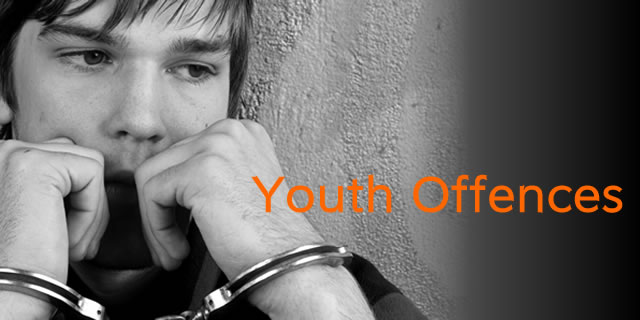 [Speaker Notes: Whose head is spinning after all of this?


I hope you download this PowerPoint and use it with your youth.

Their future depends on them knowing not just right from wrong, but that there are consequences to their actions.

Share this with the parents, teachers, community members. Everyone.


=====
photo
https://adam1cor.files.wordpress.com/2014/04/youth-offences.jpg



Chris Droessler
CTE Coordinator
NC Community Colleges
DroesslerC@NCCommunityColleges.edu]
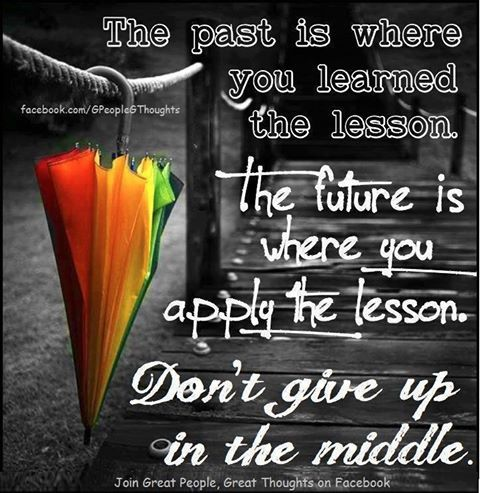 [Speaker Notes: Somehow we have to get these youth from where they are -- to where they need to be.

It’s an awesome responsibility, -- but we are all awesome, caring people who care enough to help others.

If we don’t give up on them, -- hopefully they wont give up on themselves.  

And our wonderful youth will take our great world -- and make it even better.


===

http://www.quoteslike.com/motivational-quotes-for-troubled-youth-google-search-BvlFHi-quote/


Chris Droessler
CTE Coordinator
NC Community Colleges
DroesslerC@NCCommunityColleges.edu]